Et si tous les contes n’étaient que des malentendus….ou d’énormes quiproquos

Et que les méchants étaient en fait gentils!!!!
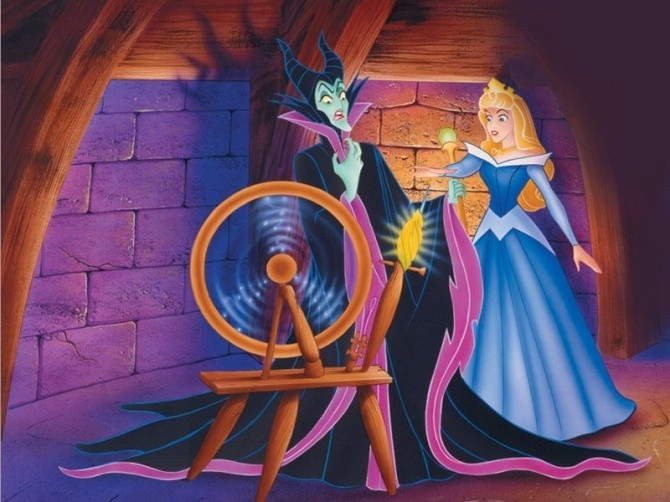 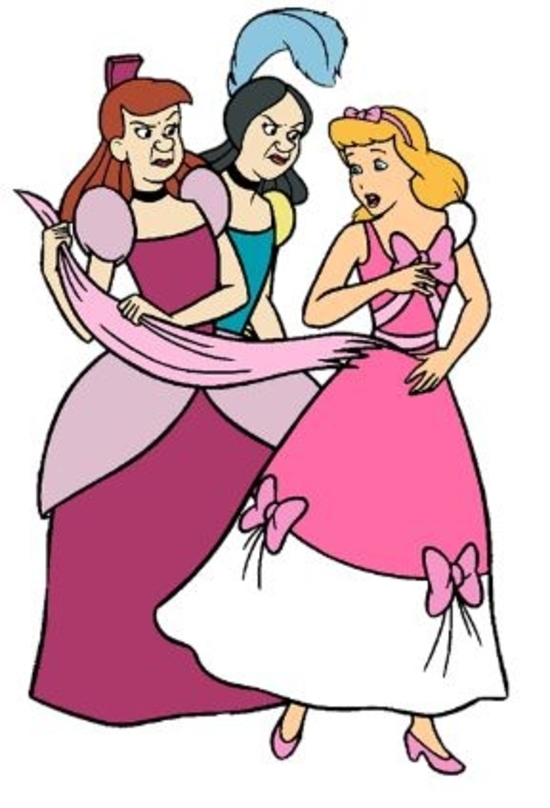 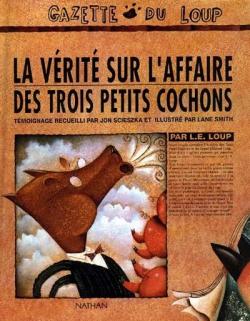 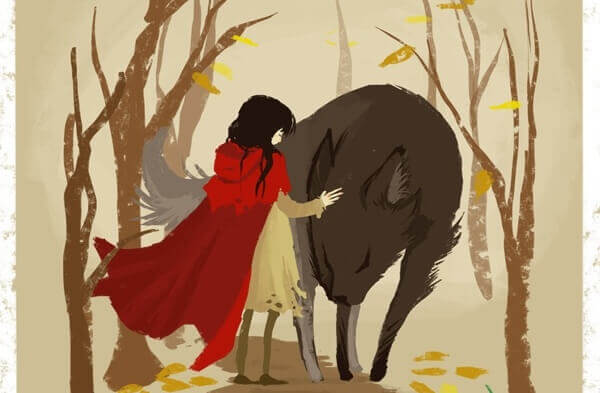 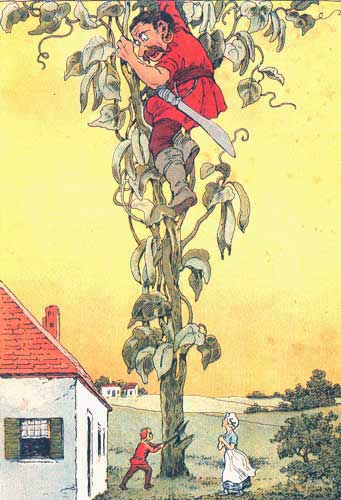 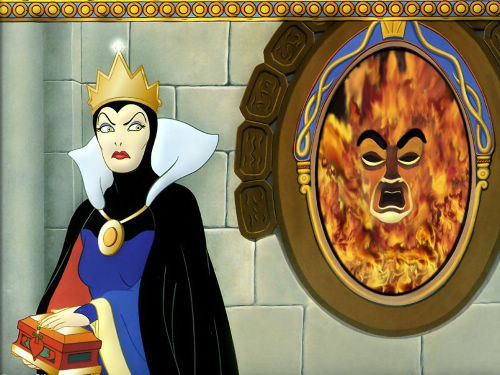 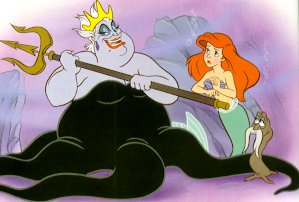